GDPR & niet-journalistieke doeleinden
Verplichtingen 
voor de freelancejournalist
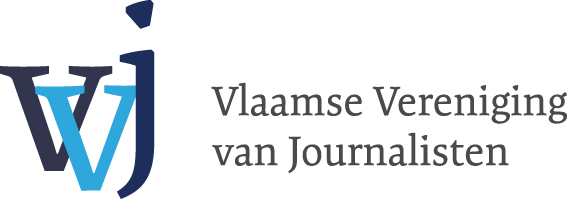 Charlotte Michils, juridisch adviseur VVJ / AVBB
Intro
Onderscheid tussen journalistieke en niet-journalistieke doeleinden
Niet-journalistieke doeleinden – quid?
Gegevensbestanden van bestaande en potentiële opdrachtgevers (uitgevers, omroepen, internetsites, …) of andere klanten (lezerspubliek, …) voor marketingdoeleinden
Gegevensbestanden van bestaande opdrachtgevers of andere klanten voor facturatiedoeleinden
Gegevensbestanden van bestaande of potentiële werknemers / andere zelfstandigen
…
Verplichtingen onder de GDPR
Tools te over: wizards (op maat), picto’s, summaries, …
10 stappen voor een GDPR-conforme werking
Stap 1: categorieën van persoonsgegevens
1. Welke persoonsgegevens verwerkt u?
Gewone, bijzondere, strafrechtelijke
Bijzondere (gevoelige gegevens)
Bijv. registratie ziekteverzuimgegevens als werkgever
Verwerking van bijzondere en strafrechtelijke persoonsgegevens: extra voorbereiding op nieuwe Europese privacyregels
Bijv. performanter online beveiligingssysteem
Zie later
Stap 1: categorieën van persoonsgegevens
1. Welke persoonsgegevens verwerkt u?
Gewone, bijzondere, strafrechtelijke
Bijzondere (gevoelige gegevens)
Welke?
ras of etnische afkomst;
politieke opvattingen;
godsdienst of levensovertuiging;
lidmaatschap van een vakbond;
genetische of biometrische gegevens met oog op unieke identificatie;
gezondheid;
seksuele leven;
Stap 2: grondslagen
2. Heeft u het recht om persoonsgegevens te verwerken?
GEWONE
Voor de verwerking van gewone persoonsgegevens (6 grondslagen en 1 ≤ x)
Toestemming (juiste manier, intrekken, kunnen aantonen)
Noodzakelijk voor de uitvoering van een overeenkomst
Noodzakelijk voor het nakomen van een wettelijke verplichting (i.h.k.v. aangifte PB)
Noodzakelijk ter bescherming van vitale belangen (zaak van leven of dood, toestemming niet mogelijk)
Noodzakelijk voor de vervulling van een taak van algemeen belang of uitoefening van openbaar gezag
Noodzakelijk voor de behartiging van de gerechtvaardigde belangen (voeren van personeelsadministratie)
	Noodzakelijk (proportionaliteit en subsidiariteit)* + afweging persoonlijke belangen en die van de ander**
Grondslag OK? Ook zorgvuldig te werk gaan
Aandachtspunten: kunnen onderbouwen, informatieplicht t.o.v. betrokkene
[Speaker Notes: Noodzakelijk ter bescherming van vitale belangen
Deze grondslag is alleen van toepassing als het een zaak is van leven of dood en u niet van tevoren om toestemming kunt vragen. Bijvoorbeeld het geven van toegang tot een medisch dossier bij een spoedgeval. Of wanneer een kind is vermist en u over locatiegegevens beschikt.

*Dat betekent dat u moet nagaan of (1) het doel van de verwerking in verhouding staat tot de inbreuk voor de personen van wie u persoonsgegevens verwerkt en (2) of u het doel niet op een voor de betrokken personen minder nadelige manier kan bereiken.

**Ten derde moet u een afweging maken tussen uw belangen en de belangen van de personen van wie u persoonsgegevens verwerkt. Ook moet u hierbij eventueel maatregelen treffen om ervoor te zorgen dat de rechten en vrijheden van deze personen niet zwaarder wegen dan uw gerechtvaardigd belang.

Dit betekent onder meer dat u de gegevens niet langer mag bewaren dan nodig is voor het doel van de verwerking. Gaat het bijvoorbeeld om de verwerking van persoonsgegevens van kinderen, dus jonger dan 16 jaar? Dan weegt je gerechtvaardigd belang minder snel op tegen je rechten en vrijheden.
Bijv. niet langer bewaren dan noodzakelijk]
Stap 2: grondslagen
2. Heeft u het recht om persoonsgegevens te verwerken?
BIJZONDERE
Grondslag gewone persoonsgegevens + wettelijke uitzondering (want principieel verbod)
Wettelijke uitzondering?
Uitdrukkelijke toestemming. Iemand kan uitdrukkelijke toestemming geven voor de verwerking van zijn of haar bijzondere persoonsgegevens voor het doel of de doelen die u heeft aangegeven; 
Verwerkingen die noodzakelijk zijn voor de uitvoering van verplichtingen en het uitoefenen van arbeidsrecht en het sociale zekerheidsrecht zoals geregeld in de nationale wet; 
Verwerkingen die noodzakelijk zijn om de vitale belangen te beschermen;
Verwerkingen voor gerechtvaardigde activiteiten door een instantie zonder winstoogmerk. De instantie moet wel passende waarborgen hebben ingebouwd en het mag alleen gaan om gegevensverwerkingen van (voormalige) leden of personen die regelmatig contact met de instantie onderhouden;
Verwerkingen van persoonsgegevens die door de betrokken personen zelf openbaar zijn gemaakt;
Stap 2: grondslagen
2. Heeft u het recht om persoonsgegevens te verwerken?
BIJZONDERE
Grondslag gewone persoonsgegevens + wettelijke uitzondering (want principieel verbod)
Wettelijke uitzondering?
Verwerkingen die noodzakelijk zijn voor rechtsvordering of rechtsbevoegdheden;
Verwerkingen met een zwaarwegend algemeen belang. Daarbij moet u de evenredigheid en de inhoud van het recht op bescherming respecteren. Ook moet u de maatregelen treffen zoals geregeld in een nationale wet;
Verwerkingen die noodzakelijk voor de doelen gezondheidszorg, sociale diensten en arbeidsongeschiktheid, zoals geregeld in een nationale wet; 
Verwerkingen die noodzakelijk zijn voor de volksgezondheid, zoals geregeld in een nationale wet;
Verwerkingen die noodzakelijk zijn voor archivering in het algemeen belang, wetenschappelijk of historisch onderzoek of statische doeleinden.
Stap 3: functionaris gegevensbescherming
3. Heeft u een functionaris gegevensbescherming nodig?
Waarschijnlijk niet want …
geen overheidsinstantie of overheidsorgaan
geen verwerking van bijzondere en/of strafrechtelijke persoonsgegevens op grote schaal en dit is ook niet kernactiviteit van de organisatie
geen regelmatige of stelselmatige observatie van betrokkenen op grote schaal en dit is ook niet kernactiviteit van de organisatie
Aandachtspunt: kunnen onderbouwen
[Speaker Notes: Iemand die binnen de organisatie toezicht houdt op de naleving en de toepassing van de AVG]
Stap 4: data protection impact assessment
4. Bent u verplicht om een data protection impact assessment* uit te voeren? (checklists, modellen)
Misschien - wanneer voldaan aan 2 of meer van 9 criteria
Beoordeelt u mensen op basis van persoonskenmerken? (profiling bijv. via cookies)
Neemt u geautomatiseerde beslissingen met rechtsgevolgen (zoals bijv. uitsluiting / discriminatie)?
 Doet u aan stelselmatige en grootschalige monitoring? (monitoring van openbaar toegankelijke ruimten)
Verwerkt u gevoelige gegevens of gegevens van zeer persoonlijke aard?
Verwerkt u op grote schaal persoonsgegevens? (geen definitie van grote schaal)
Gebruikt u gekoppelde databases?
Verwerkt u gegevens over kwetsbare personen? (bijv. werknemers)
Gebruikt u nieuwe technologieën?
Verwerkt u persoonsgegevens om een recht, dienst of contract te blokkeren? (bijv. bij wanbetaling).
[Speaker Notes: *Dat is een instrument om vooraf de privacy-risico’s van een gegevensverwerking in kaart te brengen om vervolgens maatregelen te kunnen nemen om de risico’s te verkleinen.
Een DPIA is alleen verplicht als een gegevensverwerking waarschijnlijk een hoog privacy-risico oplevert voor de personen van wie u persoonsgegevens verwerkt. Over het algemeen kunt u aanhouden dat u een DPIA moet uitvoeren als uw verwerking aan 2 of meer van de onderstaande 9 criteria voldoet.]
Stap 5: privacy by design en privacy by default
5. Werkt u volgens de AVG-uitgangspunten van privacy by design en privacy by default?
Privacy-vriendelijk ontwerp van producten, diensten en systemen (technische en organisatorische maatregelen ter minimalisering privacy-risico’s)
niet meer persoonsgegevens verwerken dan noodzakelijk voor doel van verwerking (dataminimalisatie)
Bepaald hoe lang persoonsgegevens worden bewaard en /of criteria voor vaststellen van bewaartermijn?
Staan instellingen van producten of diensten op privacyvriendelijk?
Stap 6: register verwerkingsactiviteiten
6. Bent u verplicht om een register van verwerkingsactiviteiten op te stellen?
Ja (zelden niet)
Wat komt er in?
Verwerkingsverantwoordelijke of verwerker? Al naargelang andere verplichtingen
Meer info
Verwerkingsverantwoordelijke: organisatie stelt zelf doel en middelen vast voor verwerking van persoonsgegevens
Verwerker: verwerking in opdracht van verantwoordelijke
[Speaker Notes: Verwerkingen zijn zelden niet incidenteel]
Stap 6: register verwerkingsactiviteiten
6. Bent u verplicht om een register van verwerkingsactiviteiten op te stellen?
Verwerkingsverantwoordelijke
De naam en contactgegevens van:
uw organisatie of de vertegenwoordiger van uw organisatie;
eventuele andere organisaties met wie u gezamenlijk de doelen en middelen van de verwerking heeft vastgesteld;
de functionaris voor de gegevensbescherming (FG) als u die heeft aangesteld;
eventuele internationale organisaties waar u persoonsgegevens mee deelt.
De doelen waarvoor u de persoonsgegevens verwerkt.
Een beschrijving van de categorieën van personen van wie u gegevens verwerkt. Bijvoorbeeld: klanten of opdrachtgevers, ...
Een beschrijving van de categorieën van persoonsgegevens. Zoals telefoonnummers, camerabeelden of IP-adressen.
De datum waarop u de gegevens moet wissen (als dat bekend is).
De categorieën van ontvangers aan wie u persoonsgegevens verstrekt.
Deelt u de gegevens met een land of internationale organisatie buiten de EU? Dan moet u dit aangeven in het verwerkingsregister.
Een algemene beschrijving van de technische en organisatorische maatregelen die u heeft genomen om de persoonsgegevens die u verwerkt te beveiligen.
[Speaker Notes: Verwerkingen zijn zelden niet incidenteel]
Stap 6: register verwerkingsactiviteiten
6. Bent u verplicht om een register van verwerkingsactiviteiten op te stellen?
Verwerker
De naam en contactgegevens van:
uw organisatie, of de vertegenwoordiger van uw organisatie, of de verwerkingsverantwoordelijke;
een functionaris voor de gegevensbescherming (FG) als u die heeft aangesteld.
Een beschrijving van de categorieën van verwerkingen die u in opdracht van iedere verantwoordelijke uitvoert.
Eventuele internationale organisaties waarmee u persoonsgegevens deelt.
Deelt u de gegevens met een land of internationale organisatie buiten de EU? Dan moet u dit aangeven in het verwerkingsregister.
Een algemene beschrijving van de technische en organisatorische maatregelen die u heeft genomen om de persoonsgegevens die u verwerkt te beveiligen.
[Speaker Notes: Verwerkingen zijn zelden niet incidenteel]
Stap 7: beveiliging
7. Heeft u de juiste maatregelen genomen om persoonsgegevens te beveiligen?
In kaart brengen verwerkingen en bepalen van technische en organisatorische beveiligingsmaatregelen
Risico’s bepalen + beveiliging
Technisch? Virusscanners, firewalls, …
Organisatorisch? Opstellen van procedures om op gezette tijdstippen de beveiligingsmaatregelen te testen, protocol afhandeling datalekken, …
Stap 8: verwerkerovereenkomsten
8. Heeft u de vereiste overeenkomsten met partijen die persoonsgegevens voor u verwerken?
Wellicht niet nodig
Quid?*
[Speaker Notes: *Als u andere partijen inschakelt om persoonsgegevens voor u te verwerken, moet u met deze organisaties een 'verwerkersovereenkomst' afsluiten. U mag alleen verwerkers inschakelen die voldoende garanties bieden dat zij aan de wettelijke vereisten voldoen, zodat de privacy van mensen goed worden beschermd.]
Stap 9: informatieplicht
9. Voldoet u aan uw informatieplicht?
Quid? Informeren op een begrijpelijke manier welke gegevens voor welk doel en met welke grondslag worden verzameld en verwerkt
Maak een privacyverklaring
Inhoudelijke verplichtingen: bewaartermijn gegevens, rechten betrokkenen, …
Op toegankelijke plaats: op website bijv. via pop-ups
In begrijpelijke taal
Verwerking voor ander doel? Informeer betrokkene en vraag toestemming indien nodig
Stap 10: privacyrechten
10. Is uw organisatie klaar voor de (nieuwe) privacyrechten van mensen?
Welke?
Recht op inzage
Recht op rectificatie en aanvulling
Recht op vergetelheid 
Recht op dataportabiliteit (recht om persoonsgegevens over te dragen)
Bijv. klantengegevens doorspelen aan andere journalist
Recht op beperking van de verwerking
Rechten met betrekking tot geautomatiseerde besluitvorming en profilering
Recht van bezwaar
Systemen, procedures en interne organisatie op deze (nieuwe) rechten inrichten
Conclusie
Wizard slechts tool
Vaagheid
Toch eind op weg
Vragen?
Vlaamse Vereniging van Journalisten
Zennestraat 21, 1000 Brussel
www.journalist.be
Contact:
Pol Deltour (Nationaal secretaris) I pol.deltour@journalist.be
Charlotte Michils (juridisch adviseur) I charlotte.michils@journalist.be